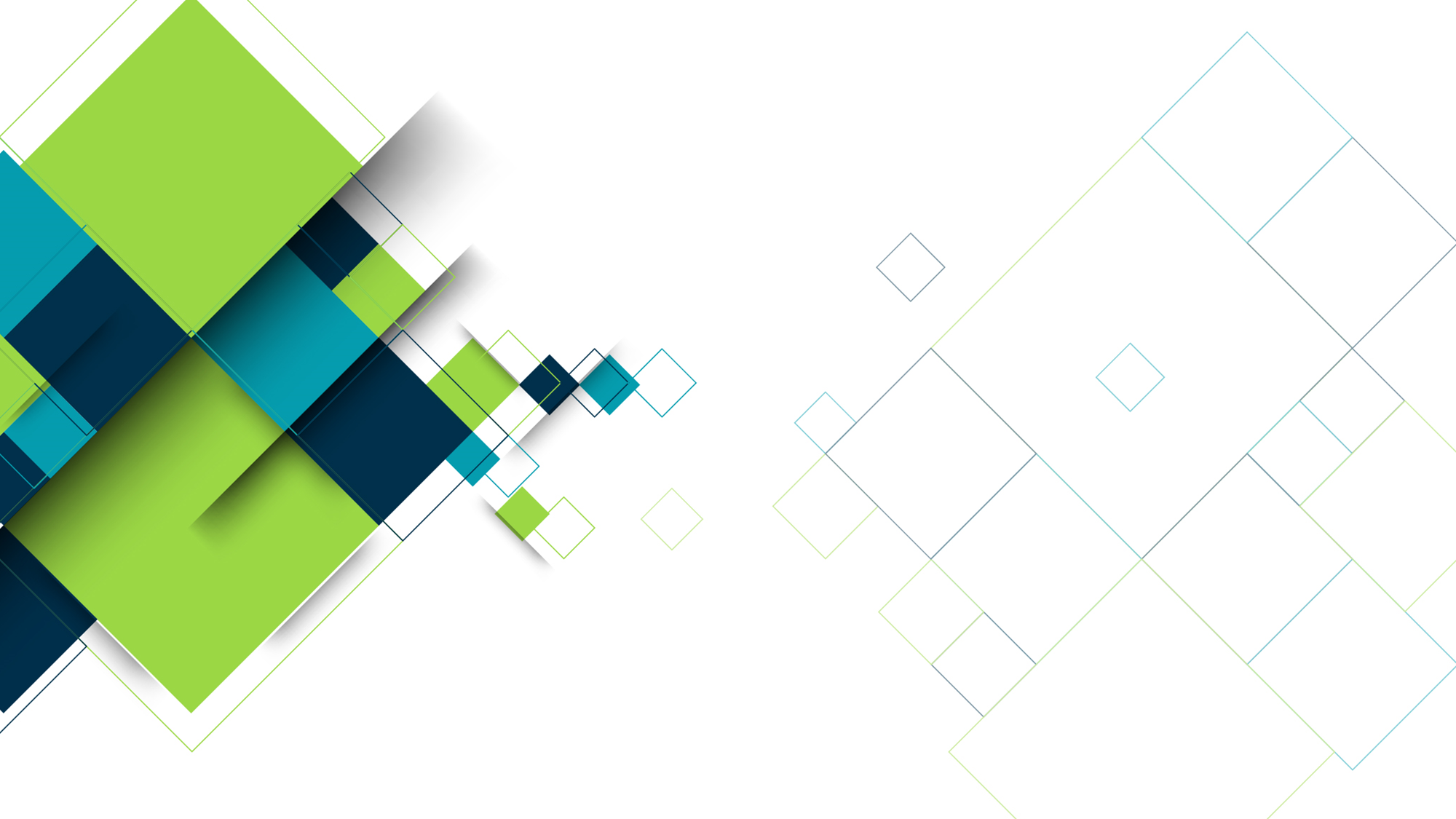 20XX CIMC
“西门子杯”中国智能制造挑战赛
全国分赛区初赛
XX高校申办计划书
一、学校介绍
学校简介
学校简介（       省        市        区）
本校的简介
学院简介
学院简介
本部门的简介
校园环境
校园全局图  （面积：        ）
竞赛活动地点
包含：赛场、食堂、宿舍、医院、开闭幕式会场等
竞赛活动地点分布示意图
开/闭幕式场地
开/闭幕式会场外景图
开/闭幕式会场内景（可容纳人数：      ）
后勤服务
宿舍
可服务人数：
说明：
校园食堂照片
赛期是否开放：
说明：
校园医院照片
赛期是否开放：
说明：
校园周边
周边餐饮分布图
价位范围（元）：
周边酒店分布图
价位范围（元）：
交通情况
本地交通
二、赛项承办条件介绍
申办赛项一览表
2.1 智能制造工程设计与应用类赛项
      流程行业自动化方向-承办条件介绍（示例）
赛场外部环境
赛场教学楼外景
赛场教学楼内景
赛场内部环境
赛场内部全景图（如果设备还未到位则提供示意图）
设备与人员支持
配套场地
三、承办优势
承办优势
政府支持

学校动员

资金优势

技术优势

服务优势

……
竞赛筹备计划
竞赛宣传计划
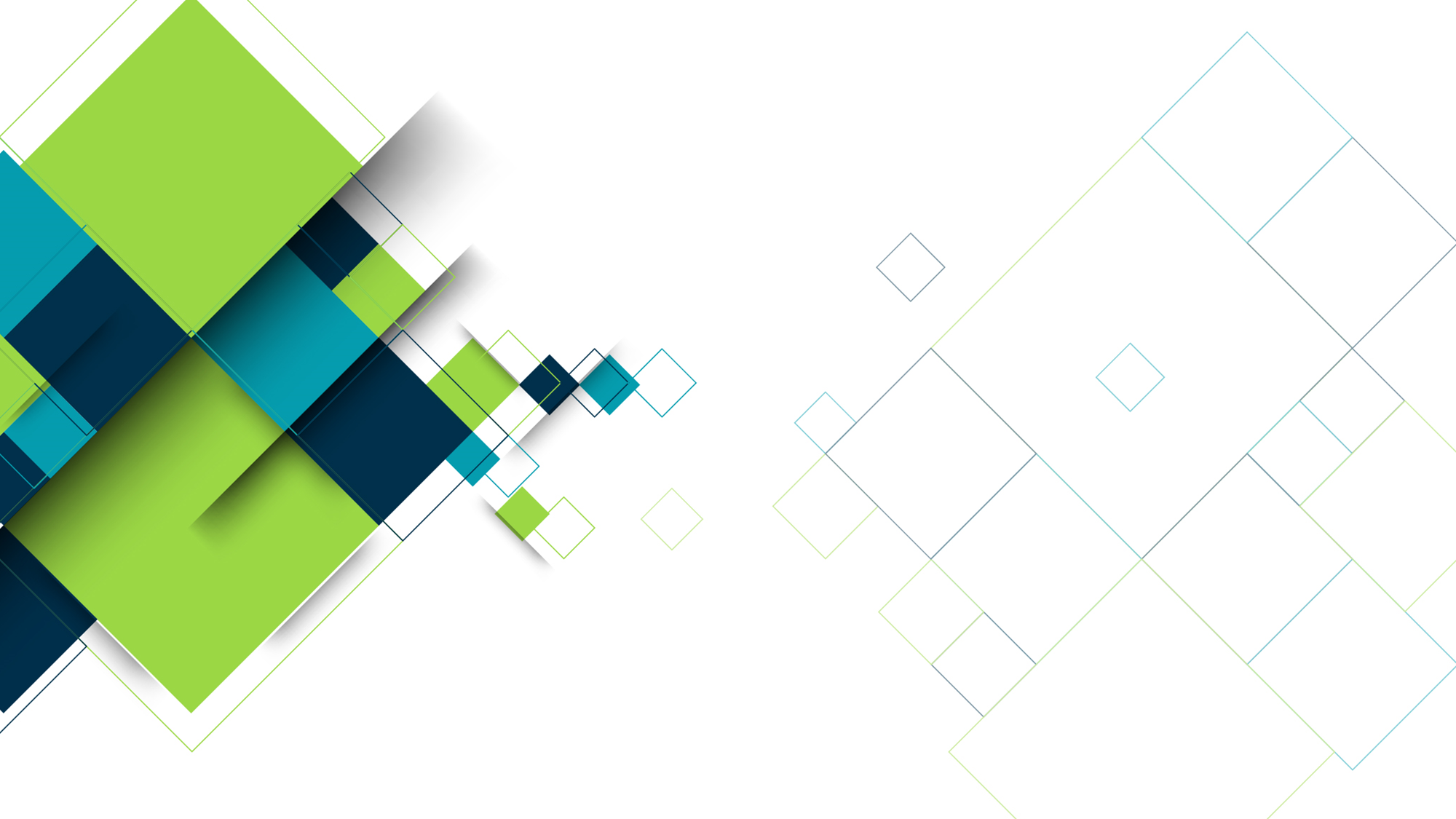 Thank you